Муниципальное  дошкольное образовательное учреждение  «Детский сад №10 «Чайка»Современные подходы к нравственно-патриотическому воспитанию старших дошкольников через познавательное развитие (из опыта работы)
Подготовила :Какаулина Н.Н.
                                       МБДОУ «Детский сад №10      «Чайка»

Междуреченск 2024
Цель:
 совершенствование патриотического воспитания, развитие личностной культуры ребенка, как основы его любви к Родине.

Задачи: 
 воспитание у ребенка любви и привязанности к своей семье, дому, детскому саду, улице, городу, посёлку;
 формирование бережного отношения к природе и всему живому;
 воспитание уважения к Родине, к труду;
формирование элементарных знаний о правах человека;
расширение представлений о городах России;
 знакомство детей с символами государства (герб, флаг, гимн);
 развитие чувства ответственности и гордости за достижения страны;  
 развитие интереса к русским традициям.
Формы работы с детьми:

 НОД;
 просмотр презентаций и документальных фильмов, беседы;
 игры по патриотическому воспитанию, пополнение патриотического уголка атрибутами, конкурсы;
 проектная деятельность;
праздники, развлечения;
Чтение художественной литературы.
Формы работы с родителями:
Беседы и консультации;
Участие в конкурсах;
Праздники и развлечения;
Помощь в создании игр и атрибутов к играм;
Анкетирование;
Участие родителей в мероприятиях ДОУ патриотической направленности.
Основные направления  патриотического воспитания

Военно-патриотическое

Гражданско-патриотическое

Социально-патриотическое

Духовно-нравственное

Историко-краеведческое
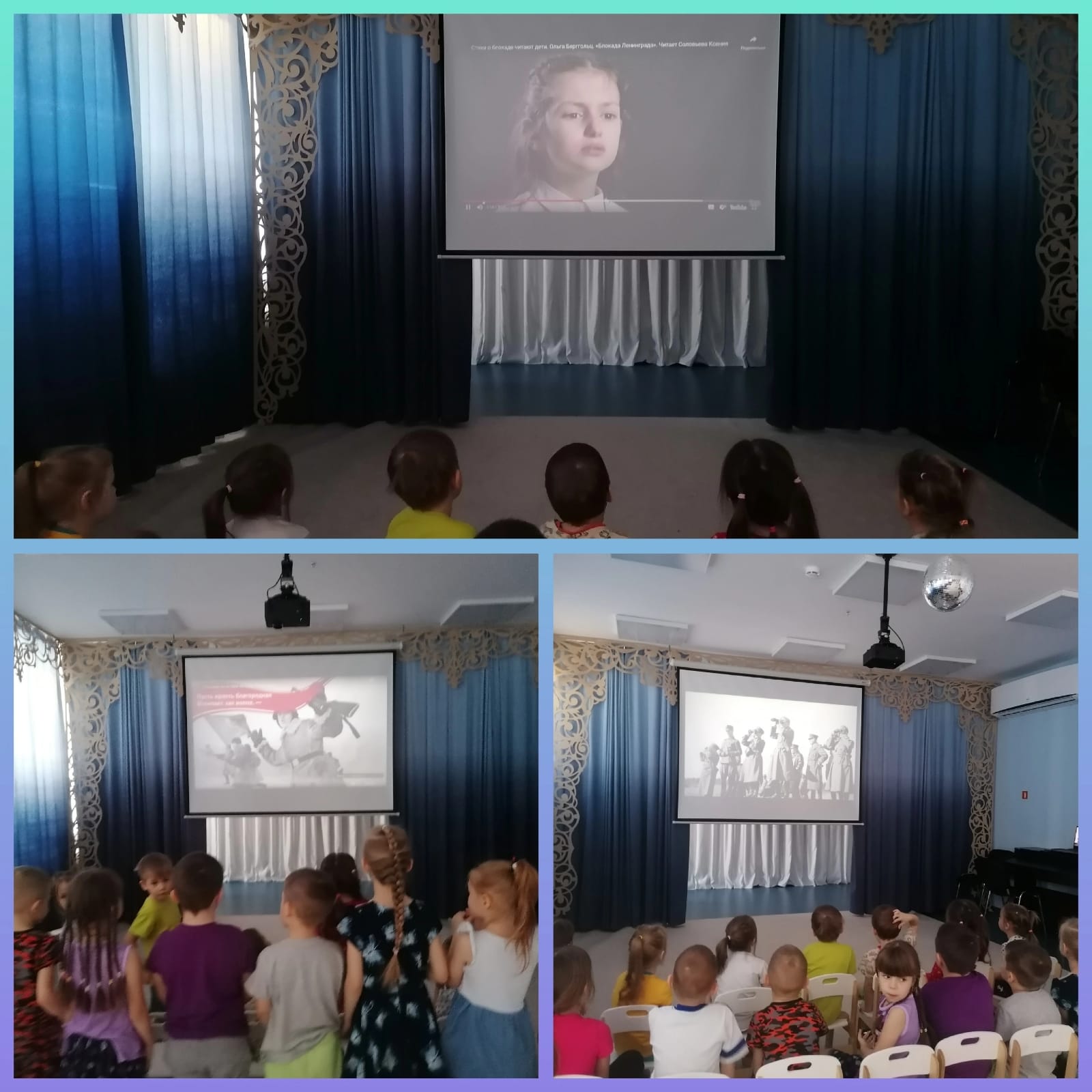 Военно-патриотическое направление:Мероприятие, посвященное Блокадному Ленинграду.Цель: Воспитание у учащихся чувства патриотизма;воспитание чувства гордости за подвиг своего народа в Великой Отечественной войне, уважения к ветеранам.Просмотрели видеосюжет «Блокадный Ленинград».
Мероприятие, посвящённое дню памяти воинов-интернациалистов.Цель: воспитывать чувство гордости за героизм нашего народа и чувство благодарности к мужеству защитников Родины. Развивать уважение к истории своего Отечества.
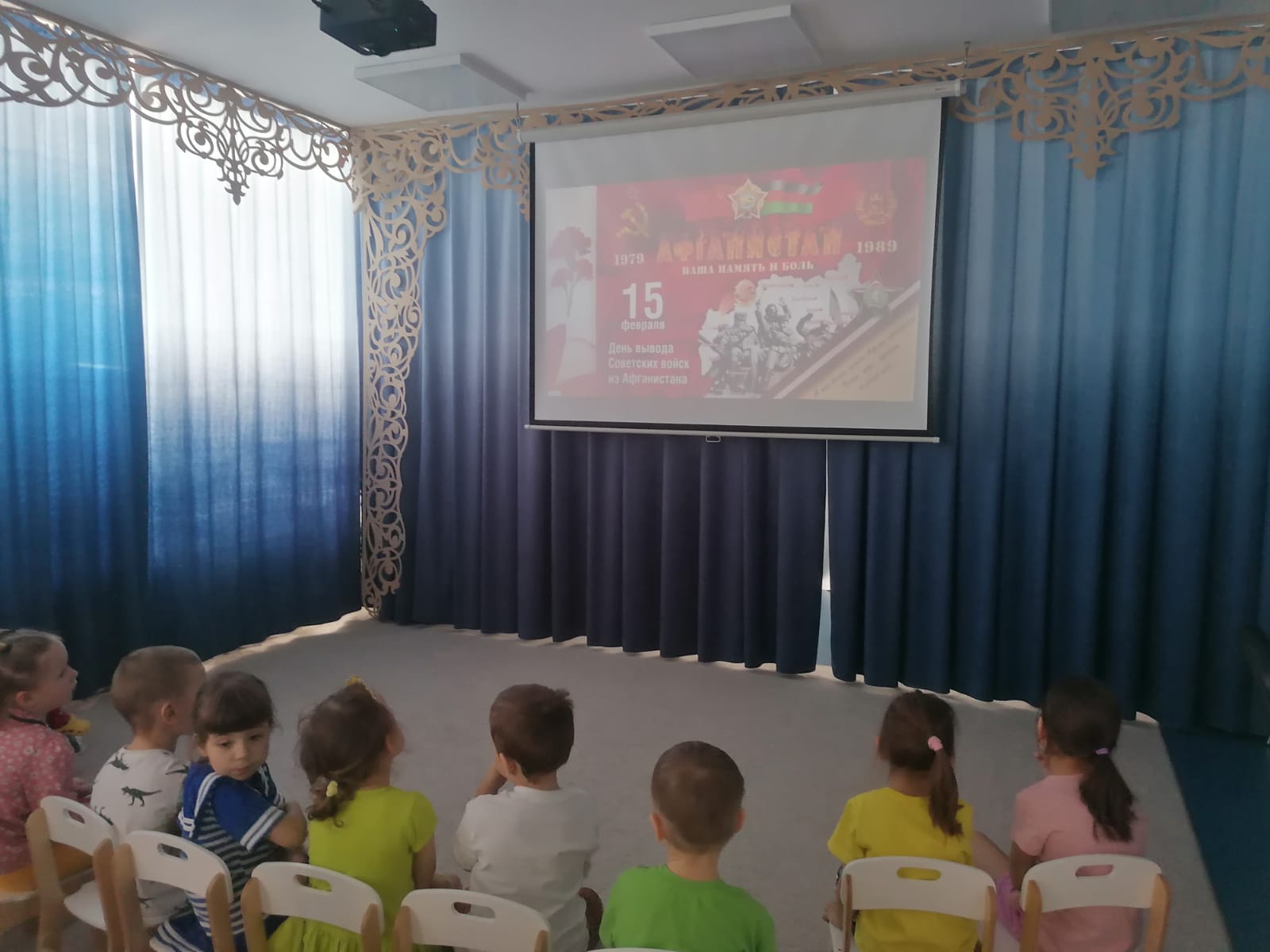 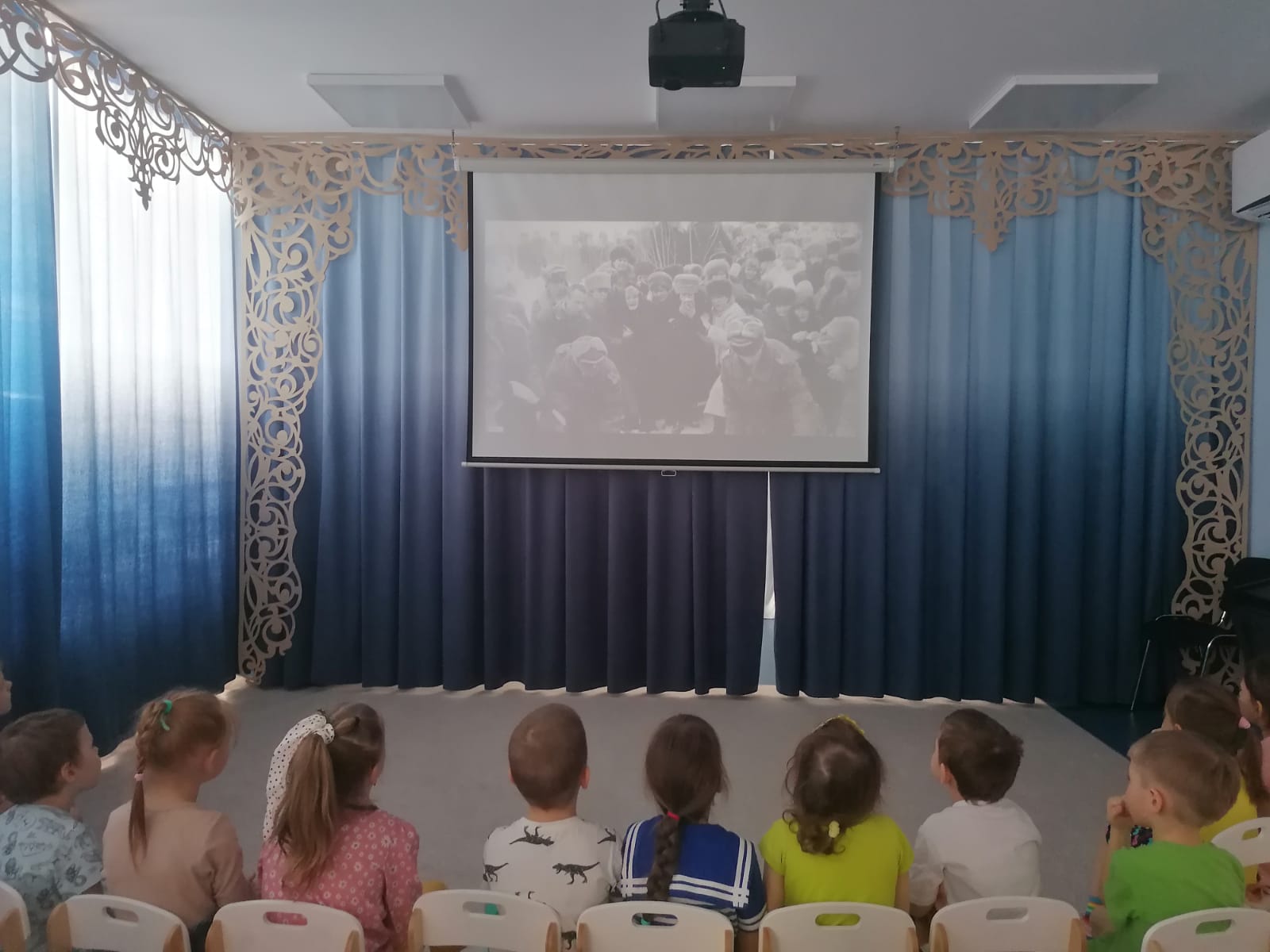 Беседа посвященная дню Конституции.
Цель: вызвать чувство гордости за страну, понимание и уважение друг к другу.
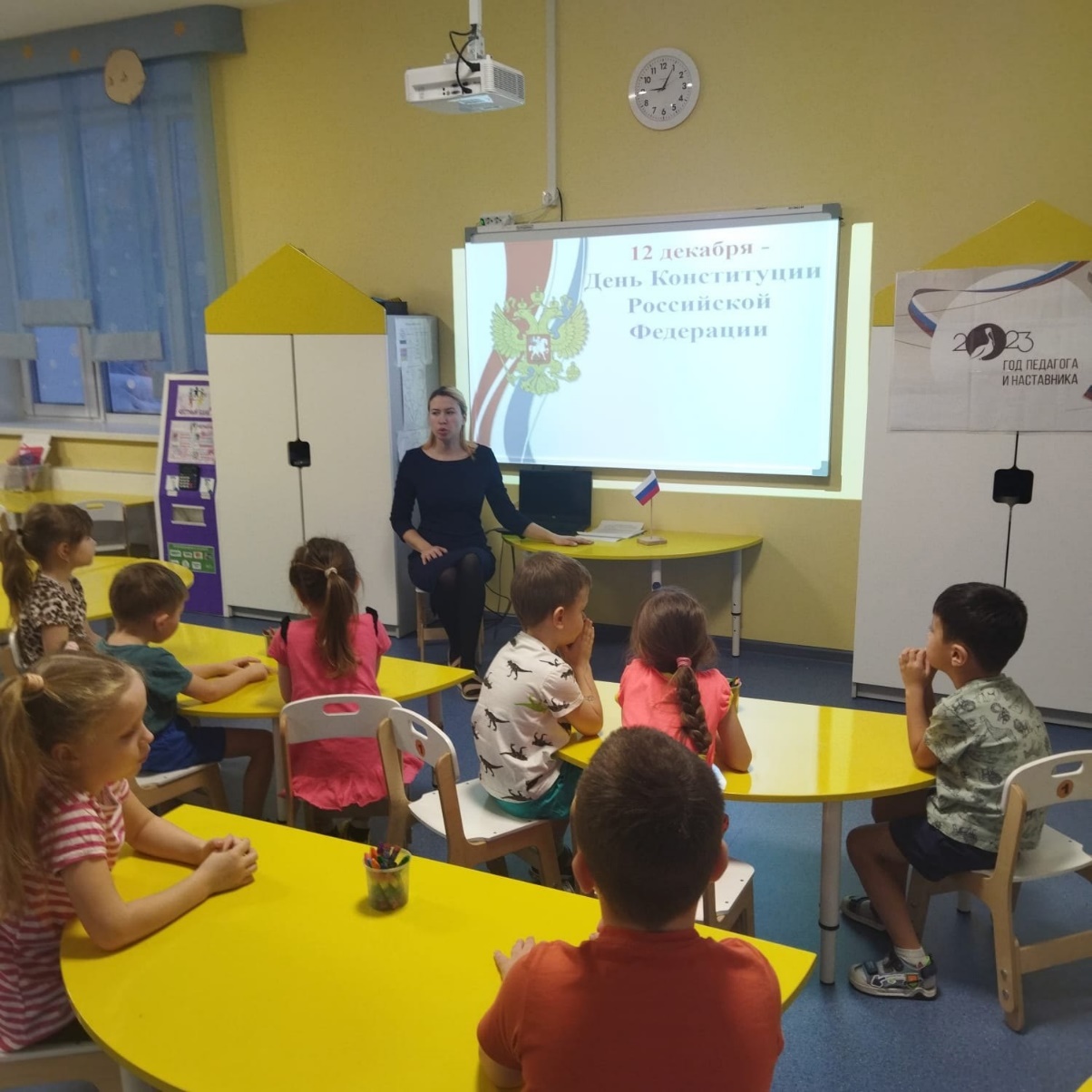 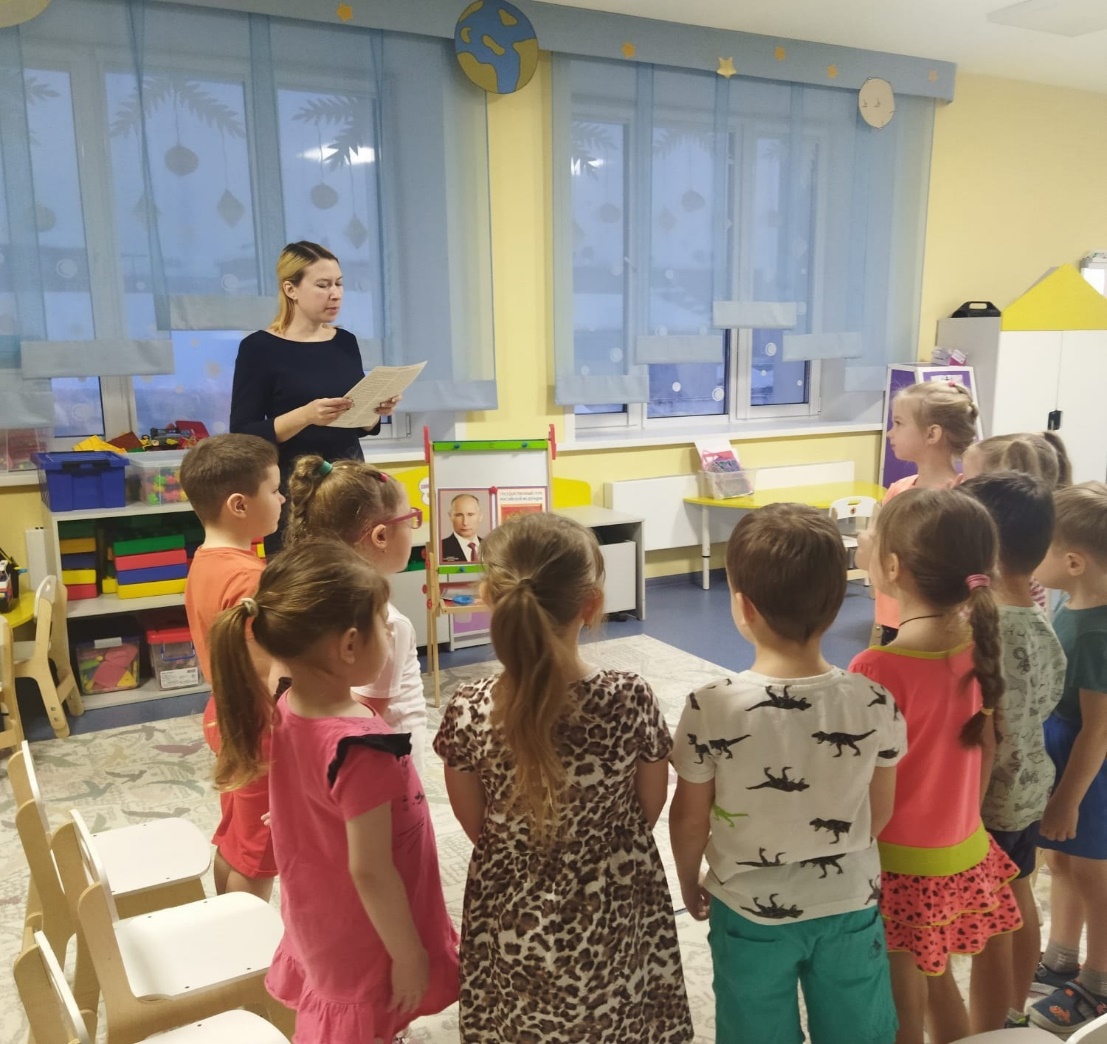 .
В работе по нравственно- патриотическому воспитанию особое место отводим произведениям детской художественной литературе, народным играм, устному народному творчеству, народно-прикладному искусству.
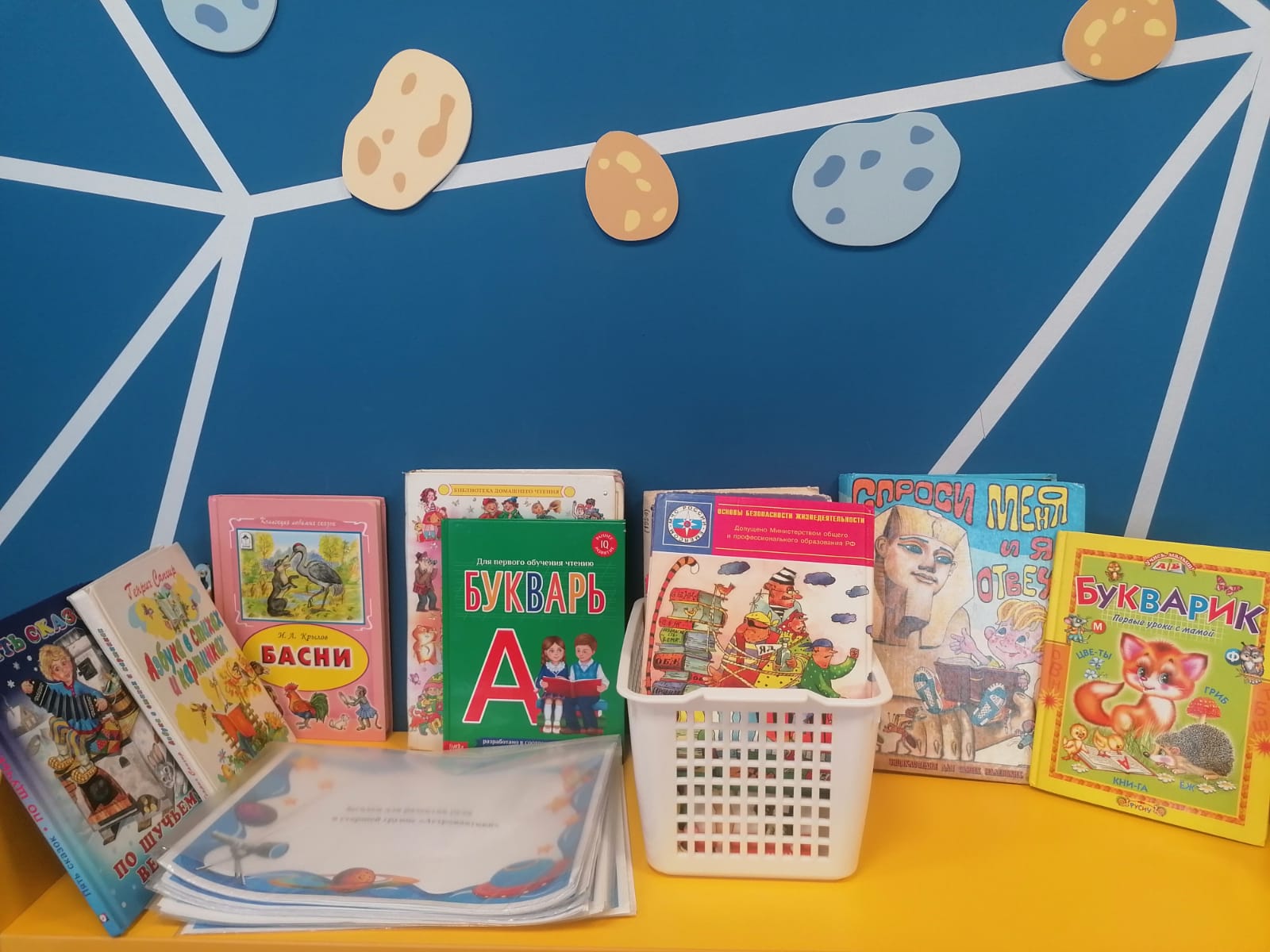 Театральный уголок – важный объект развивающей среды, с которого можно начать оснащение группы, поскольку именно театрализованная деятельность помогает сплотить группу, объединить детей интересной идеей, новой для них деятельностью. В театре дошкольники раскрываются, демонстрируя неожиданные грани своего характера. Робкие и застенчивые становятся уверенными и активными. Тот, кто без желания шел в детский сад, теперь с удовольствием спешит в группу.
Познакомили детей и провели  занятие на тему День Неизвестного солдата. Воспитанники познакомились с понятием "неизвестный солдат" и узнали, почему этот день такой особенный.
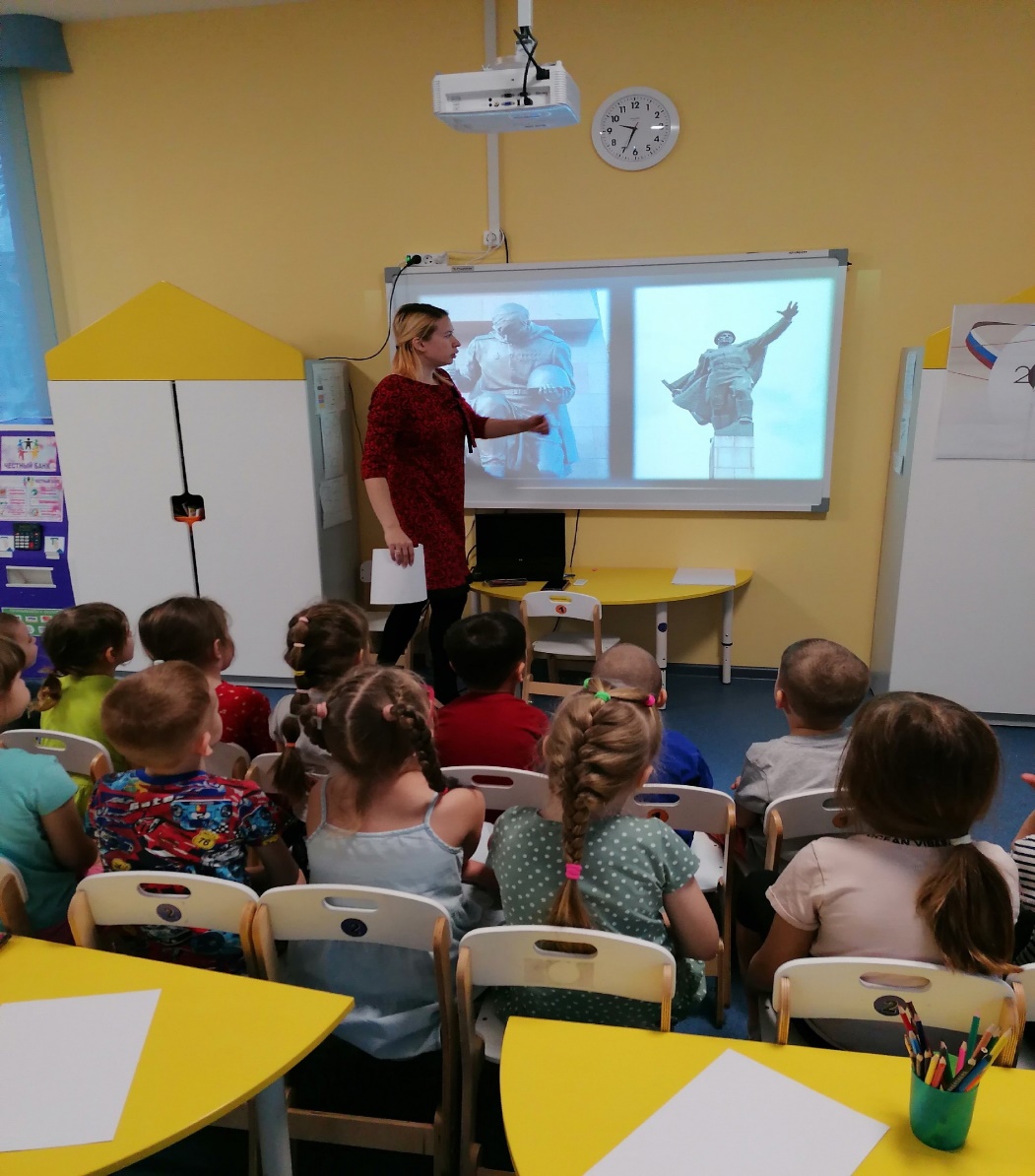 Отметили «День народного единства». В гости к нам приходила гостья, представитель шорской нации.